National Patient Counseling Competition
Informational Session
Table of Contents
About the Competition
How to Compete
Compete at the National Level
About the Competition
Purpose, Goals, and Breakdown
National Patient Counseling Competition
The goal of the APhA-ASP National Patient Counseling Competition is to encourage student pharmacists in their efforts toward becoming better patient educators. 
The competition is designed to:
Reflect changes that are occurring in practice
Promote and encourage further professional development of the student pharmacist 
Reinforce the role of the pharmacist as a health care provider and educator.
Two Levels of Competition
How to Compete
What to Expect, Rubric, and Example
15 Minute Time Block
Rubric
Communication Ability - General Techniques
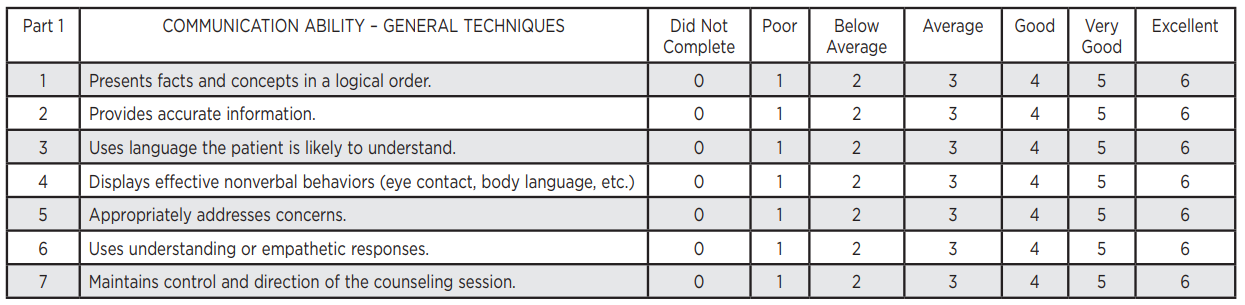 Rubric
Professional Competence - Counseling Session
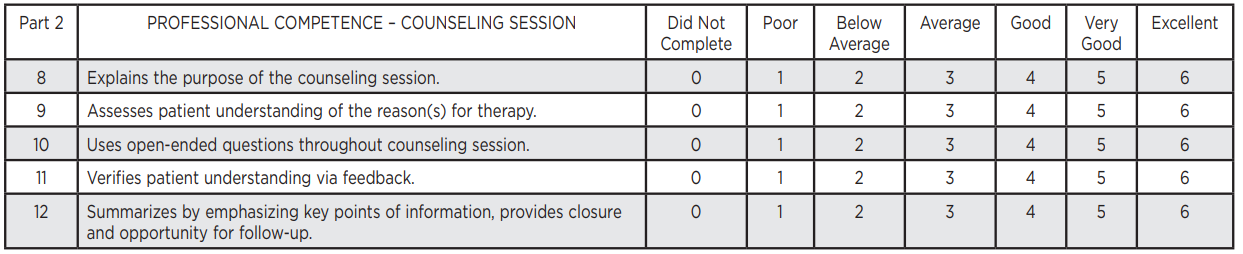 Rubric
Professional Competence – Counseling Points
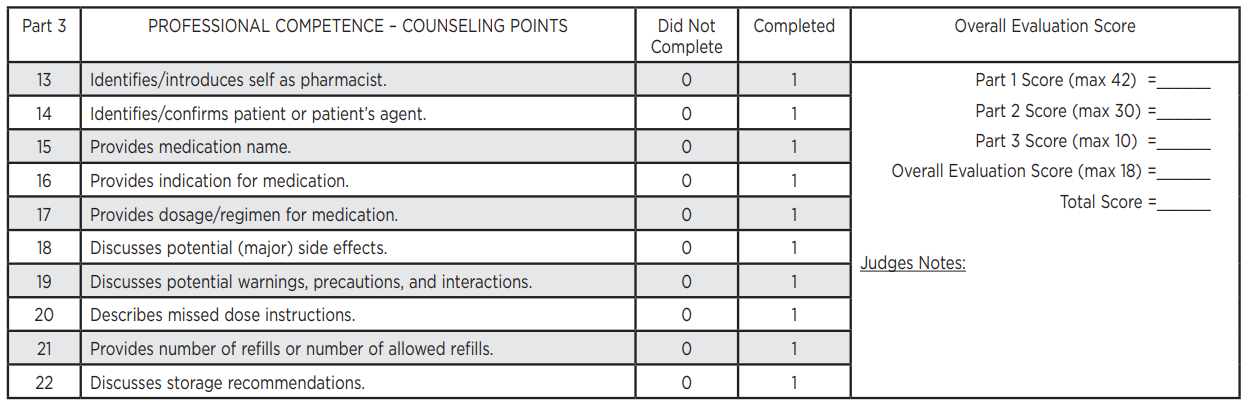 Rubric
Overall Evaluation
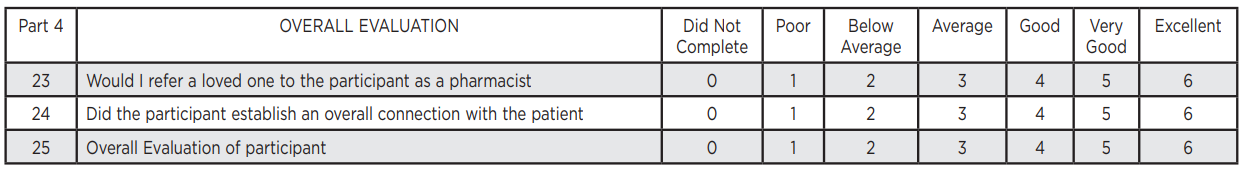 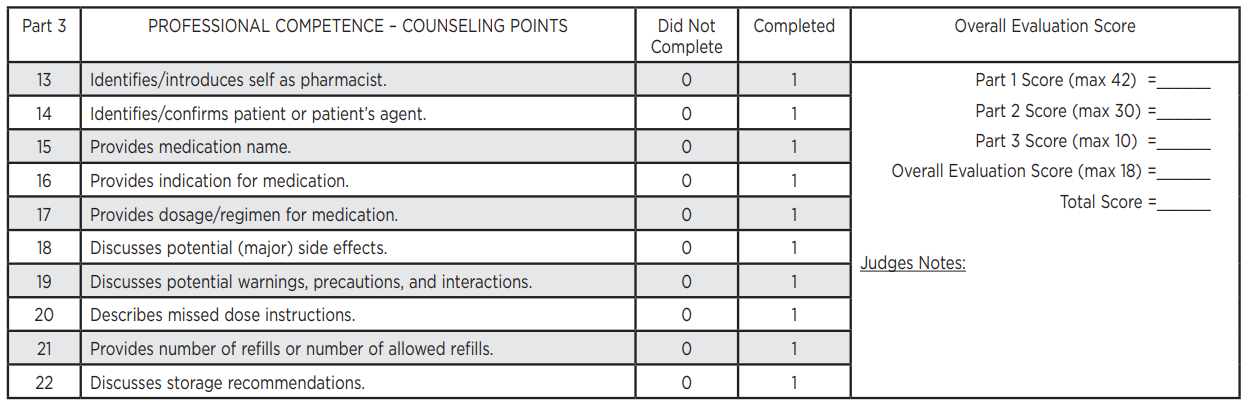 Example Counseling Session
Compete at the National Level
What to Expect and Breakdown
National Level Competition
National Level Competition
Questions?
We look forward to seeing you compete!